Navigating the Stimulus Hangover
Focus on LA County
March 2023
RECESSION!!!
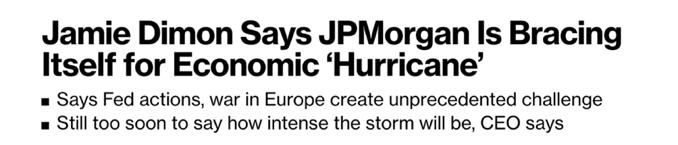 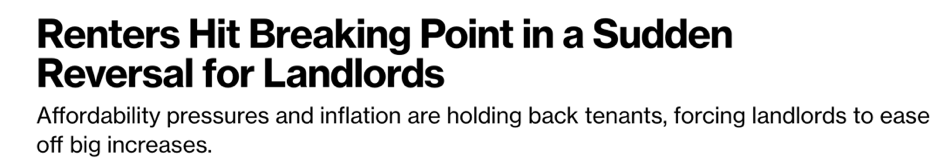 Miserabilism: 
the philosophy of pessimism.
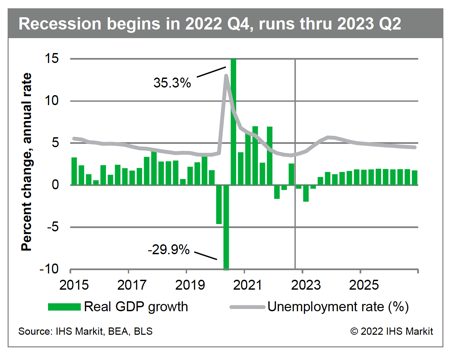 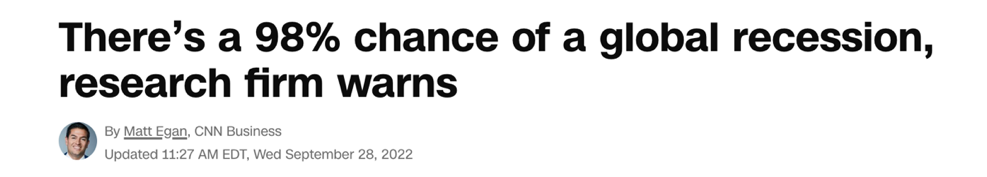 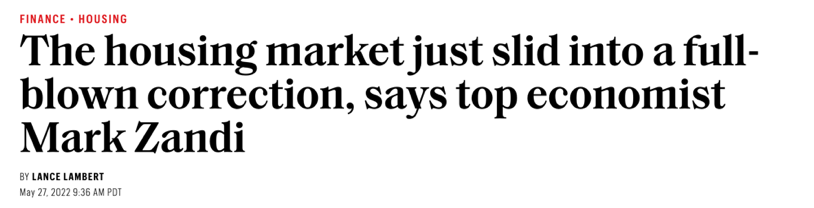 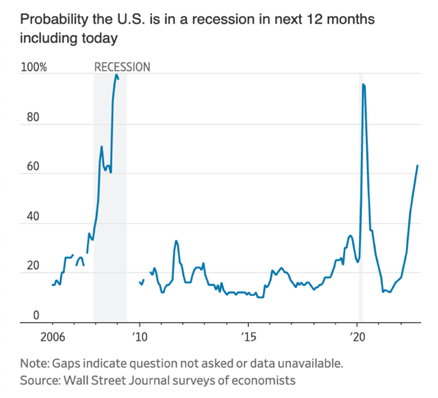 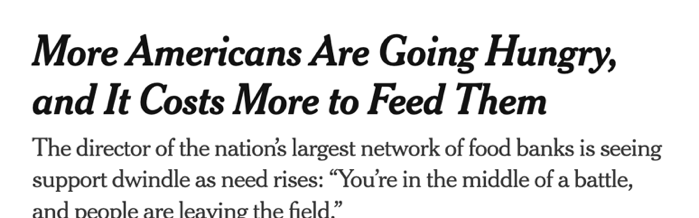 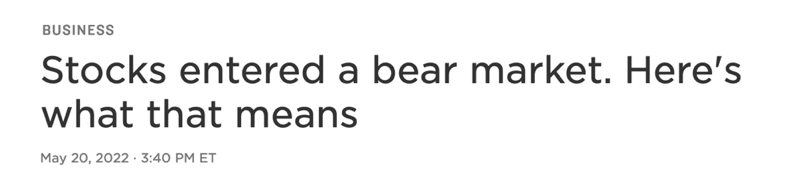 Beware the Narrative!
“Trying to understand major economic events by looking only at data … runs the risk of missing the underlying motivations for change. Doing so is like trying to understand a religious awakening by looking at the cost of printing religious tracts.” ― Robert J. Shiller, Narrative Economics: How Stories Go Viral and Drive Major Economic Events
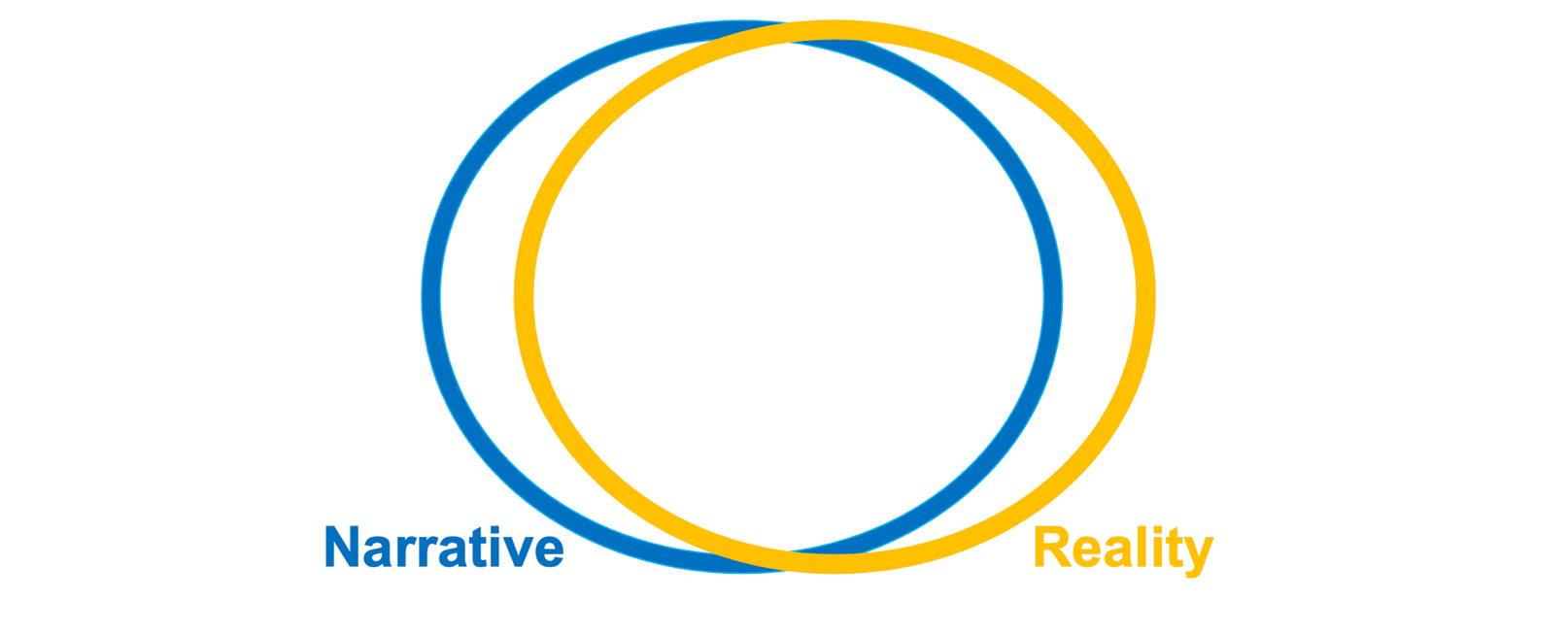 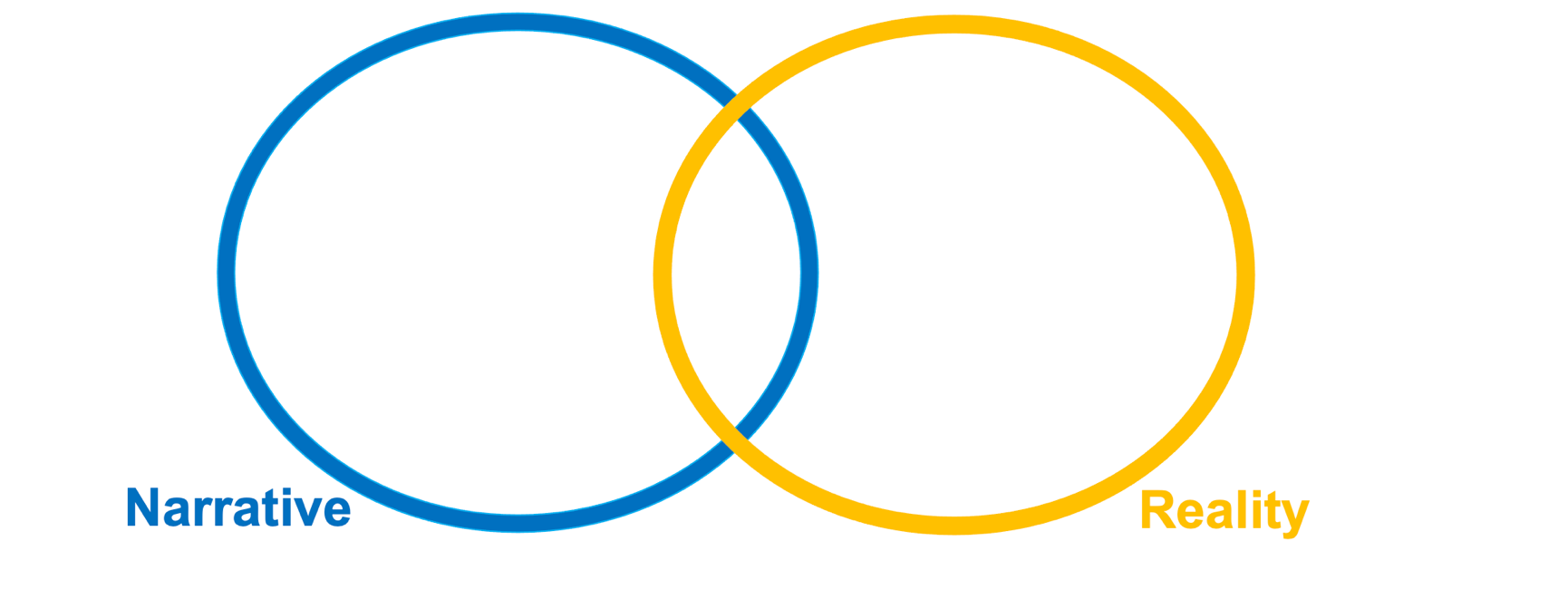 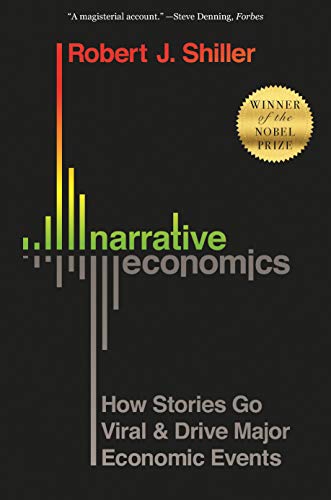 Mixed Economic Signals to start 2023
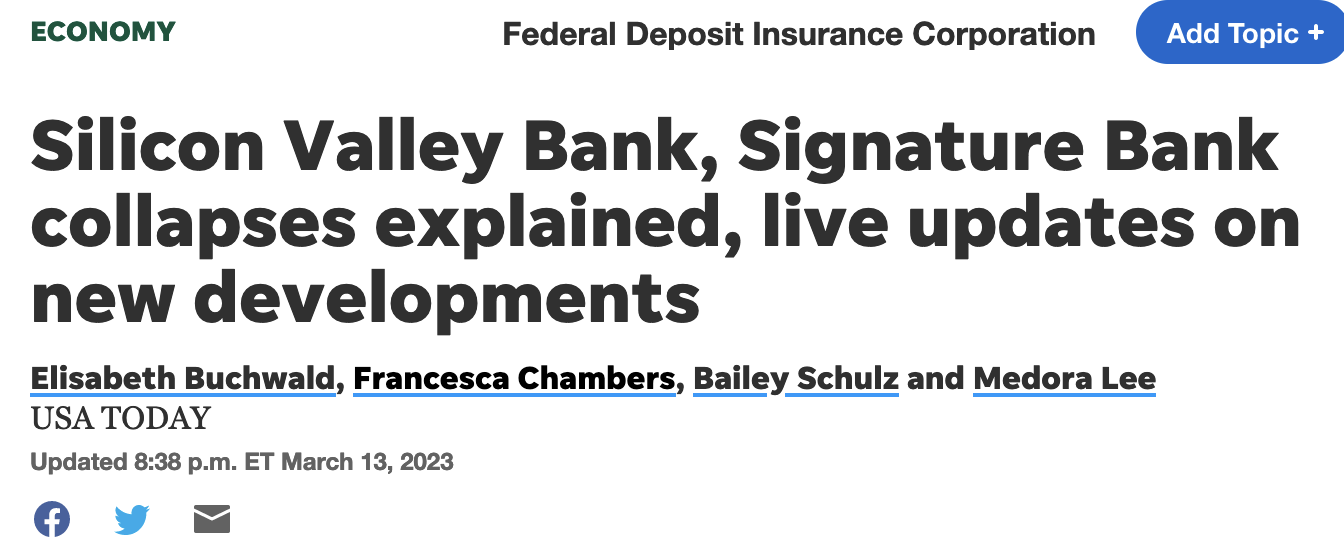 The US is clearly not in a recession now
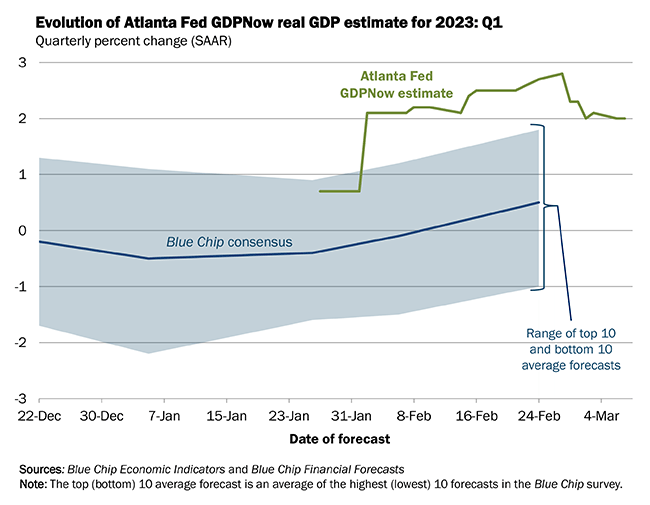 Jan 23: 3.4%
So where are we heading?
The Narrative: A recession is nigh!
Economy already in crisis due to … (pick your favorite boogie man)
Inflation is hurting consumers
Real Estate collapse driven by mortgage rate hikes
The banking failures are a sign of the rot

The Reality: Recession highly unlikely in the next 2 years
Inflation / rising rates are the consequences of excessive stimulus
No major structural imbalances in the  economy
Consumers / business investment will offset weakness in real estate, finance
Asset prices, including homes, will continue to slowly deflate, yet fundamentals will remain just fine
Banking issues are caused by dramatic shifts in Fed policy, not bank lending practices

The Real Worries
Collapse in filtering will intensify housing shortages
Labor shortages are now endemic
Public deficit challenges at state and federal levels
The potential (and pointless) bank credit crisis
The ongoing gap between the narrative and the reality
Miserabilism in letters…
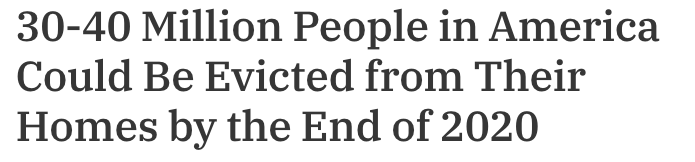 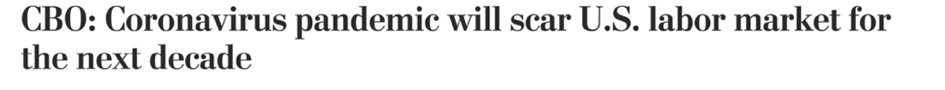 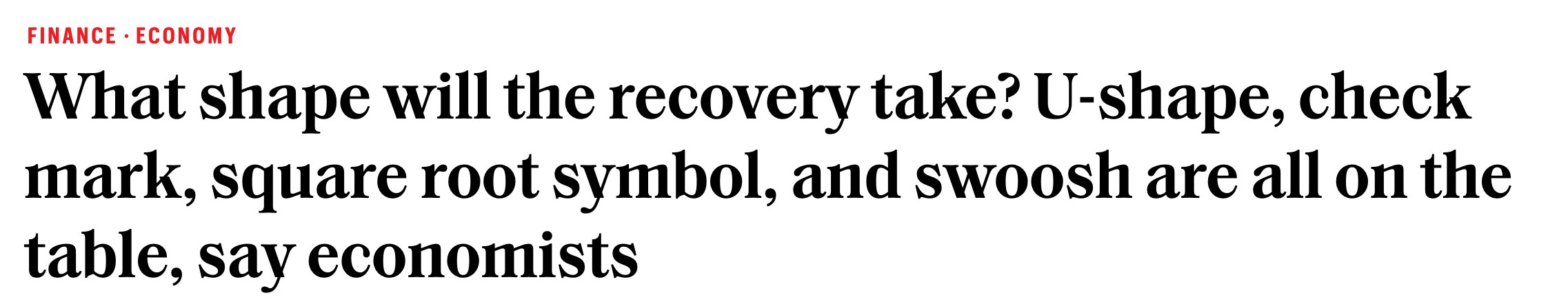 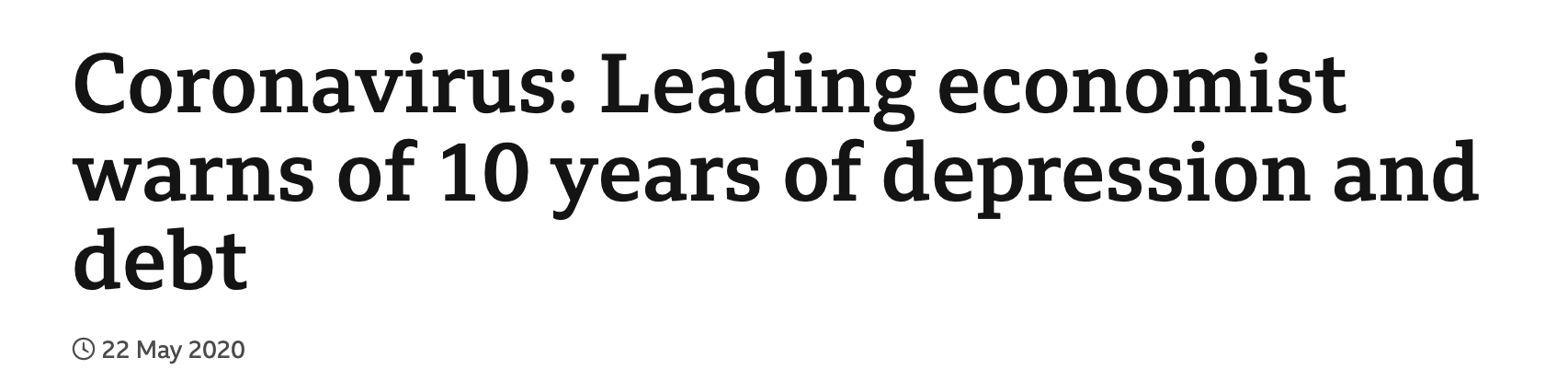 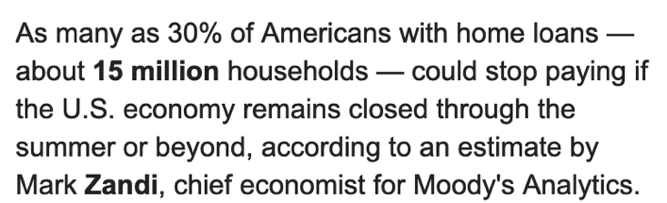 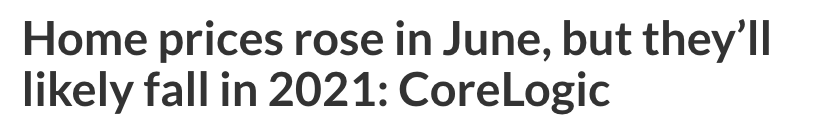 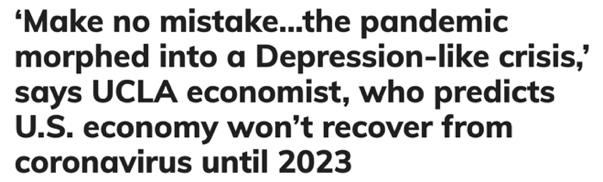 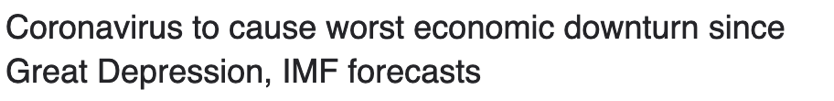 Federal Fiscal (Over)reaction
Actual Lost GDP: $1.2 Trillion
Fiscal Stimulus: $6 Trillion
Most rapid economic recovery ever
Federal Fiscal (Over)reaction
Powell $5T 20-21
Bernanke $3.5T 08-14
QE and Money: Now vs Then
Powell QE $5T 20-21
1970’s inflation driver: M1 growth
Bernanke QE $3.5T 08-14
QE and Money: Then vs Now
The Problem of Excess Money
Short run: Money illusion
Falling interest rates
Asset price bubbles form
Spending and investment binge ensues

Long run: The Hangover
SR: Inflation and rates rise
SR: Asset markets sag
LR: Sharp transfers of real wealth
LR: Investments risk rises
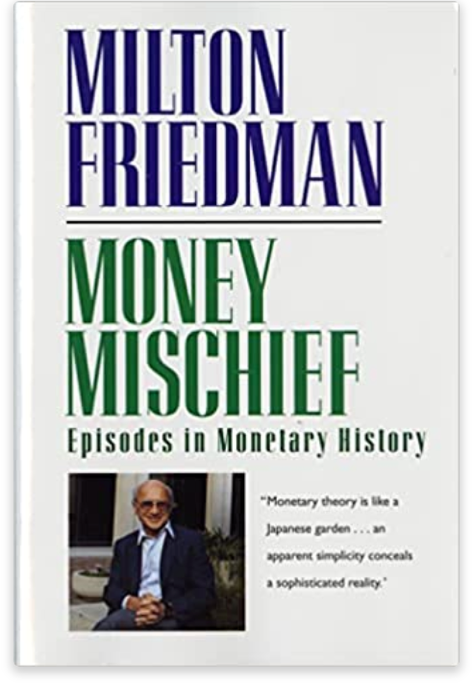 Inflation nation…
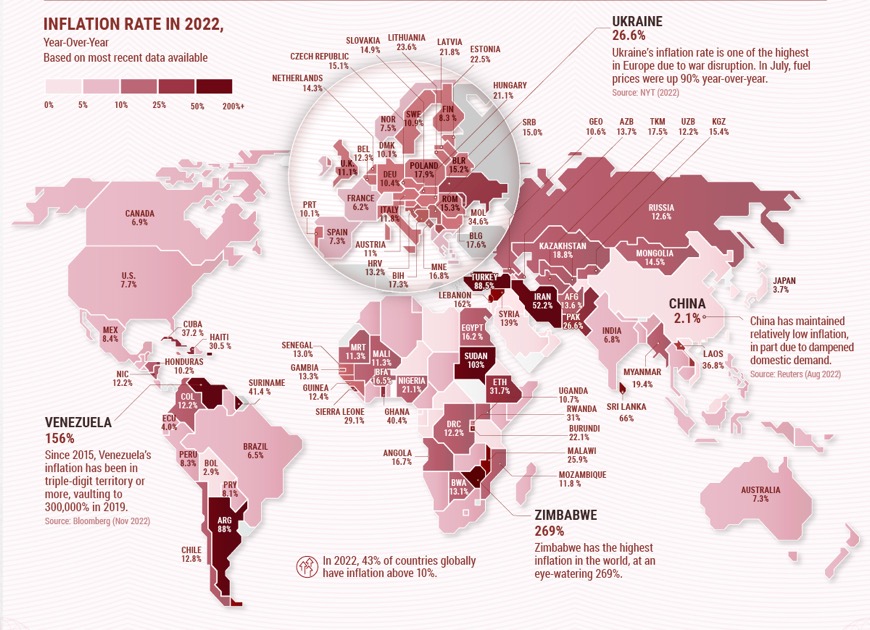 Gravity still works…
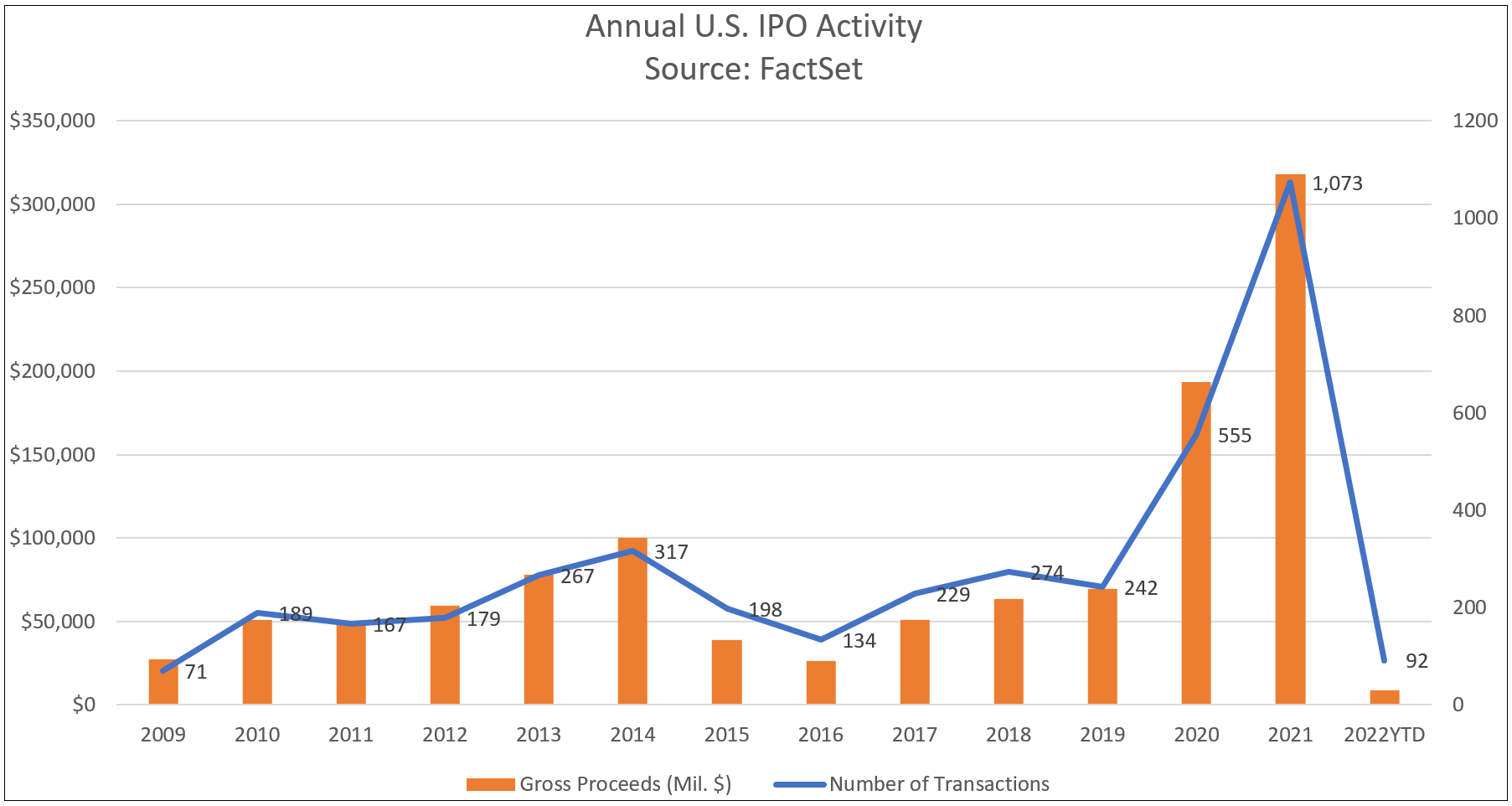 Gravity, VC and Housing
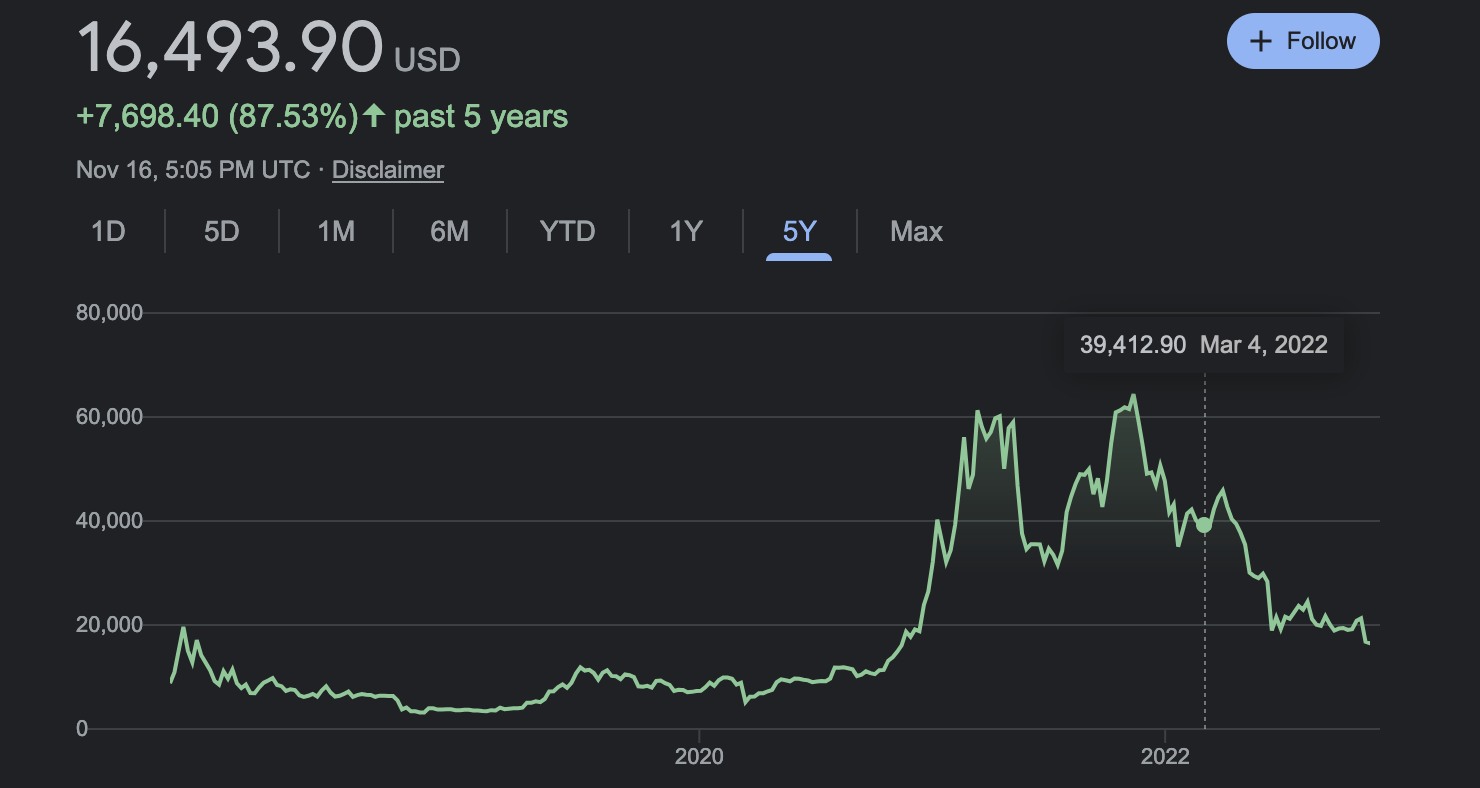 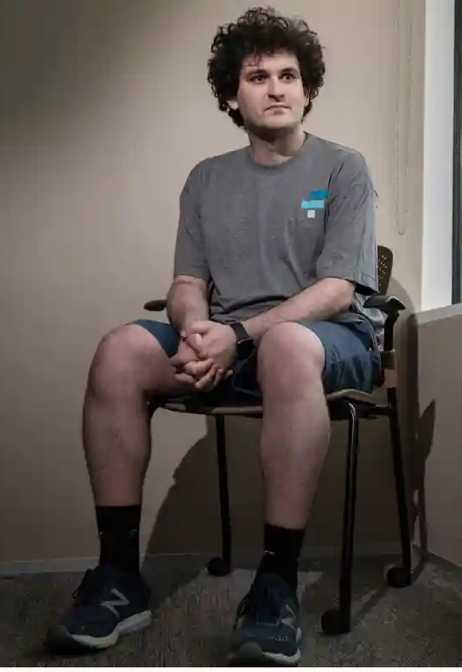 20-22: +42%
Current: -5.5%
Source: PitchBook. Completed, All VC Stage, Global Deals
The Inflation Conversation
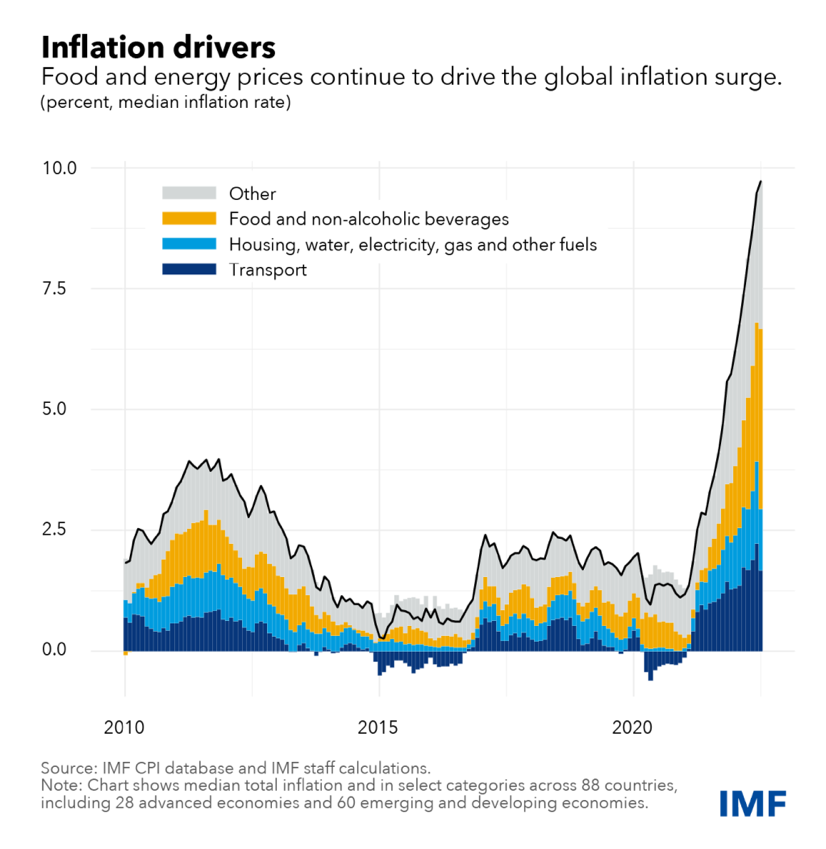 “Inflation is always and everywhere a monetary phenomenon in the sense that it is and can be produced only by a more rapid increase in the quantity of money than in output.”

Milton Friedman
Supply chain issues
The federal deficit
Greedy corporations and profiteering
Not enough manufacturing jobs in the US
Biden’s bad green energy policies
Putin’s fault!
Saturn is aligned with Jupiter
Kim shouldn’t have dumped Kanye
The Lakers horrible perimeter D
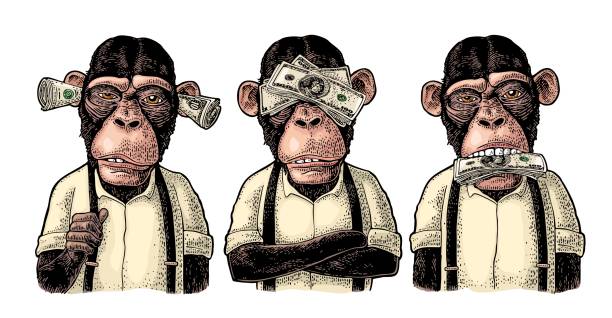 Supply or Demand?
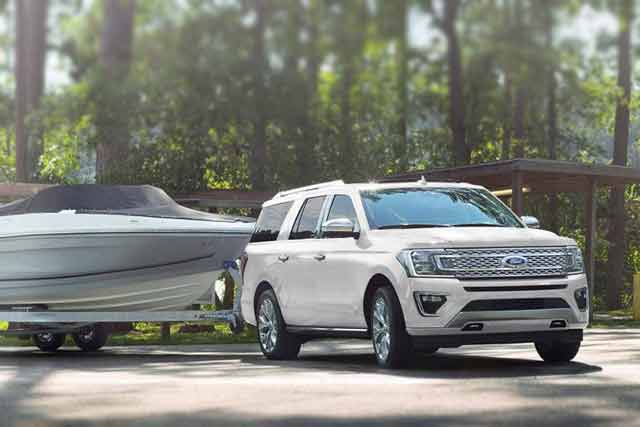 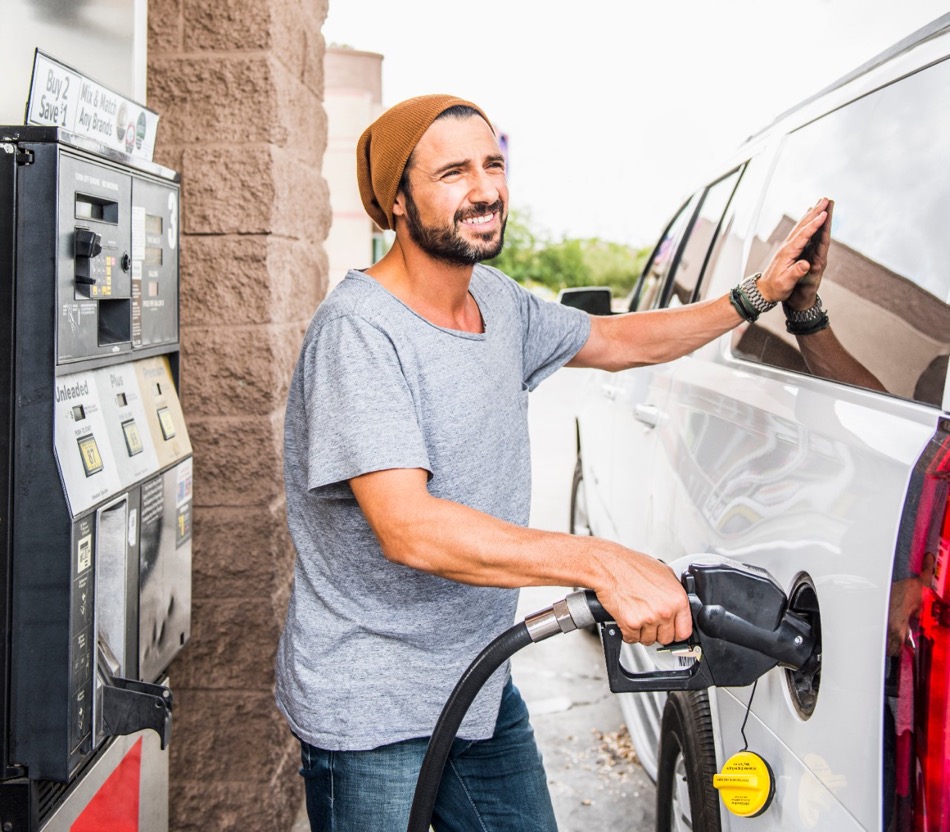 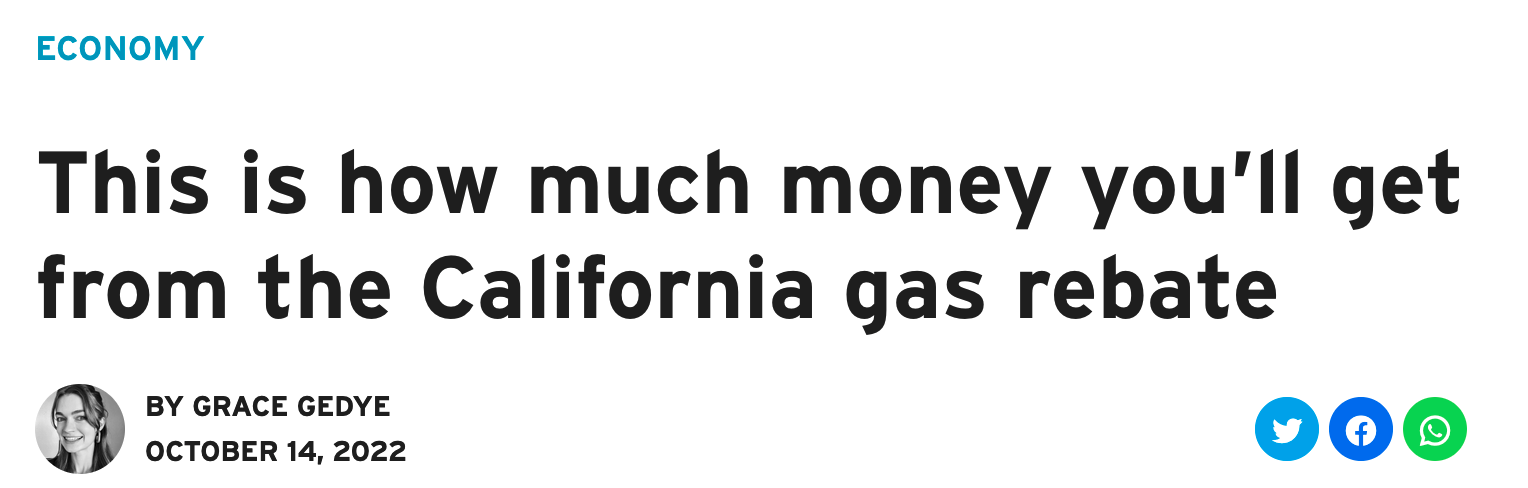 The Fed Response
Changing the pace of price adjustment, not the scale of it…
+40%
-4%
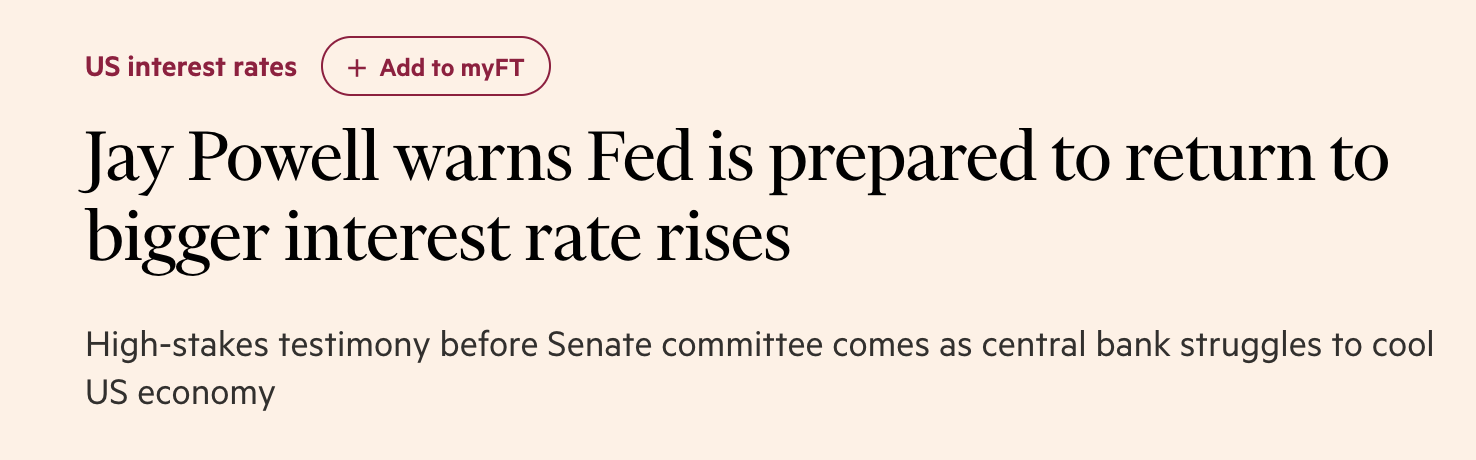 The impact on banking…
Fed Policy
Conducting the nation's monetary policy by influencing money and credit conditions in the economy in pursuit of full employment and stable prices.
Supervising and regulating banks and other important financial institutions to ensure the safety and soundness of the nation's banking and financial system and to protect the credit rights of consumers.
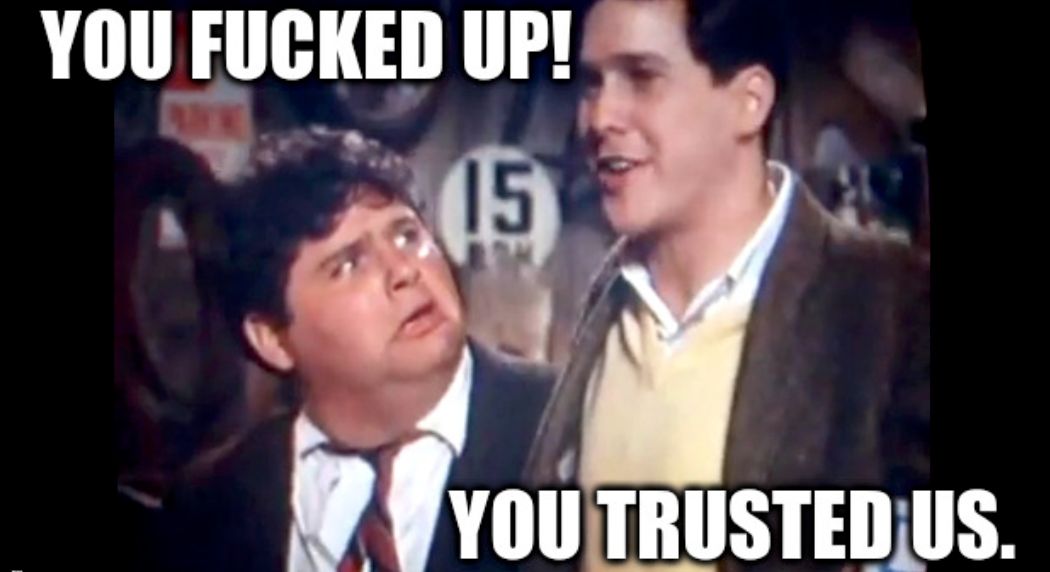 Error #1: Panic over full employment has negatively impacted price stability

Error #2: Panic over price stability has negatively impacted the banking system
The Lending Response…
Recent Real GDP Growth
Contributions to Real GDP Growth
Still Pent-Up Consumer Demand
Dec: 118,000
A shift back to consumer services…
+40%
Travel + Hotels
Source: CalTravel, LAX
Local Spending
Can the consumer survive? Context…
The Income Argument
Income vs Wealth
+$30 Trillion
Business is managing as well…
Business’s real issue…
Source: VisitCalifornia
The Era of Labor Shortages is Here
Forecast
A 2-edged sword…
Personal Finances
Source: Equifax, American Community Survey
Business Investment
Filming in Los Angeles
Permitted Shooting Days by Film Type:
Source: FilmLA, *Q1 and Q2
Venture Capital – LA County Headquartered Bus.
Source: PitchBook
Nonresidential Permits
Source: CIRB
Regionally? Who is Ahead? Behind?
Current State Job Opening Rate, with change 19-22
Payroll Job Gains 14 to 22
The Real California vs Texas Story
The State Employment Situation
SoCal Labor Market
Source: California EDD
Labor Supply Constraints
Solutions
Extensive: Increasing labor force through immigration (SR) or birthrates (LR)

Intensive: Raising participation rates among the existing population

Productivity enhancements: capital investments / skill training
Forecast
Source: REIS
The Housing Market
A Rate Driven Sticker Shock
Case Shiller HPA 
July 20 – July 22
Market Collapse? Not a chance…
Collapse of Filtering, not Fundamentals
Overall Housing Vacancy
Market Driver: Housing Demand
Apartments
Source: REIS
Supply, Not Affordability
Share Households > 35% Housing Cost to Income
*YTD Q3
Source: CIRB
A bumpy path ahead…
Expansion to Continue
Wealth and income will drive consumer spending
Business spending to offset labor shortages
Asset values to fall, liquidity drying up
Inflation will continue to be hot
Rates should settle down given bond market liquidity
Underlying asset quality to remain strong
Los Angeles
Everything is up, except for population and labor force
Core sectors performing well
Incomes up sharply
Real estate losing liquidity, suffering a lack of sellers
Demand for housing to remain high
Region needs focus on expanding housing, not rescuing residents
Potential Scenarios
What will the Fed do? Raise it ‘til they break it?
Wild card: National / local fiscal situation in short and long run
Global situation: China RE / Russian aggression
Brittle economy—subject to shocks
Gap between economic reality and political narratives still dangerously wide
Los Angeles County Revenue Forecasts
Economic Outlooks
Revenue Forecasts
Cost Projections
Regional Development
Housing Studies
Impact Reports
CEDS Analysis
Policy  Studies
Industry Studies
Labor Markets